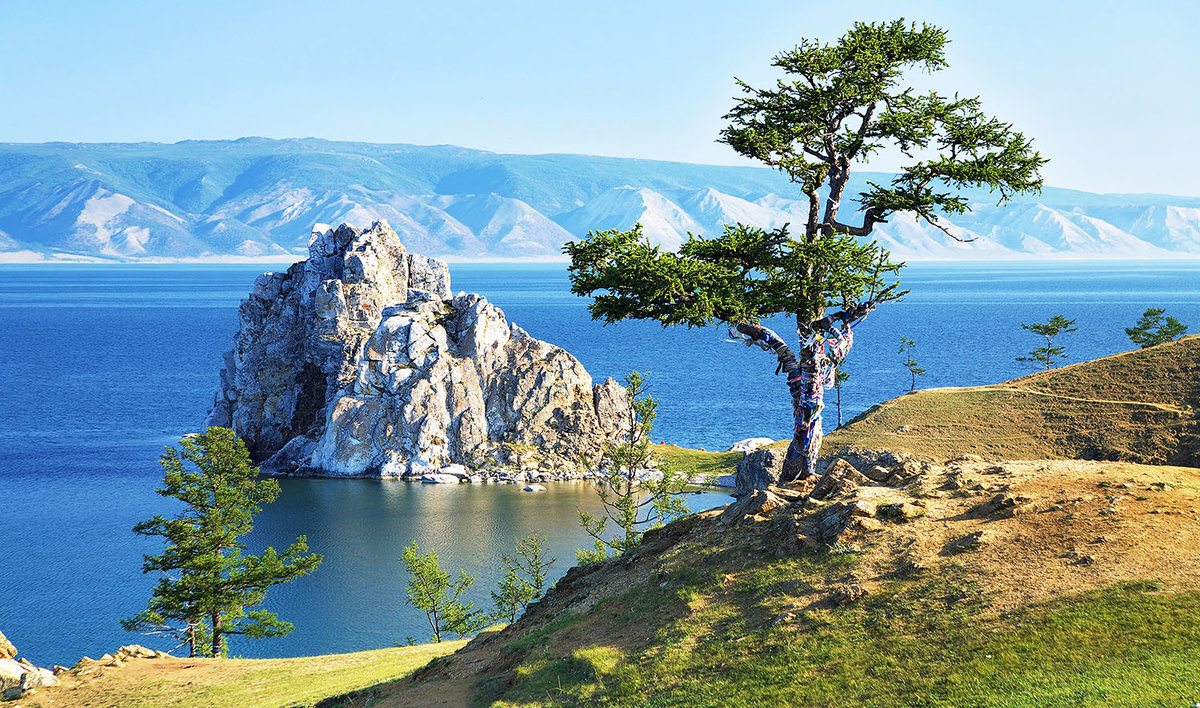 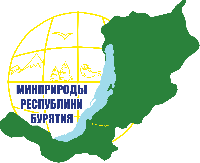 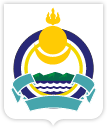 Региональные проекты 
национального проекта «Экология»
Национальный проект «Экология»
Общая стоимость мероприятий по предложениям Правительства РБ в НП «Экология»
Чистая страна;
Комплексная система обращения с ТКО
Сохранение озера Байкал;
Сохранение уникальных водных объектов;
Сохранение биологического разнообразия;
Сохранение лесов;
Питьевая вода;
Чистый воздух;
106,89 млрд.руб.
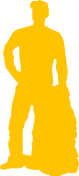 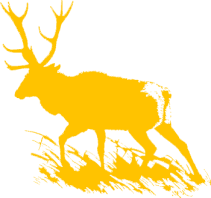 Проект «ЧИСТАЯ СТРАНА»
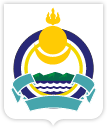 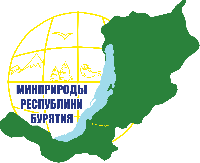 4,7
 млрд.руб.
ОСНОВНЫЕ НАПРАВЛЕНИЯ:

Ликвидация несанкционированных свалок в городах

Республикой для включения в проект направлено 6 свалок в границах городов. Дополнительно направлено 349 свалок, расположенных на территории поселений.
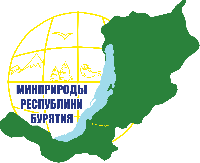 Предварительно согласованы предложения Республики Бурятия 
в ФП «ЧИСТАЯ СТРАНА»

По мероприятиям:
Рекультивация свалки в п. Стеклозавод г. Улан-Удэ; в г. Северобайкальск; в г. Закаменск, в г. Кяхта, в п. Усть-Баргузин
Минприроды РБ заключено 5 соглашений о реализации регионального проекта «Чистая страна»
3,1 %.
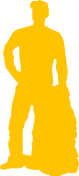 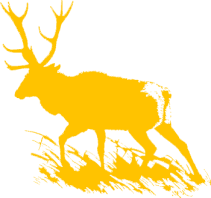 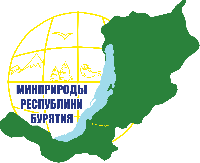 Предварительно согласованы  предложения Республики Бурятия 
в Федеральный проект «Сохранение озера Байкал»

По мероприятиям:
Ликвидация объектов прошлого накопленного вреда;
Строительство, модернизация и реконструкция очистных сооружений (в т.ч. заявлено строительство очистных сооружений в п. Наушки Кяхтинского района, ГРБС – Минстрой РБ);
Строительство, модернизация и реконструкция берегоукрепительных сооружений.
47,2 %.
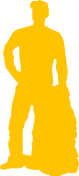 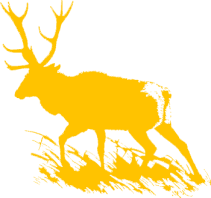